Комнатные растения – наши друзья
Подготовила:
Дмитренко Н. Ю.
В нашей группе на окне,  во зеленой во стране,В расписных горшочках подросли цветочки.
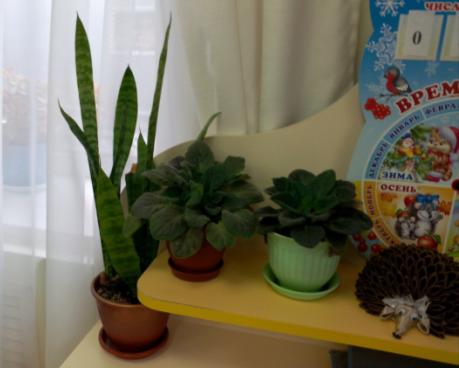 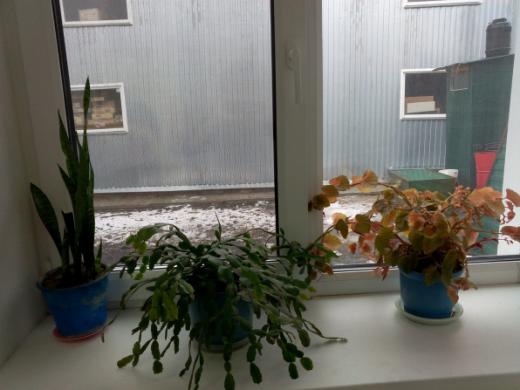 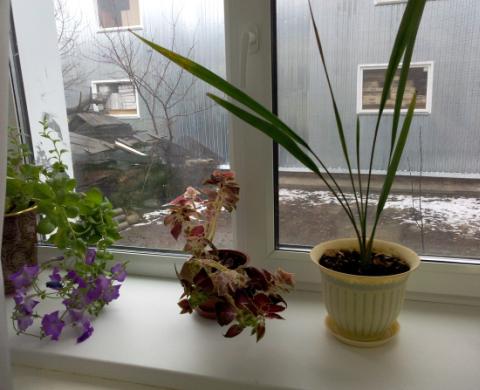 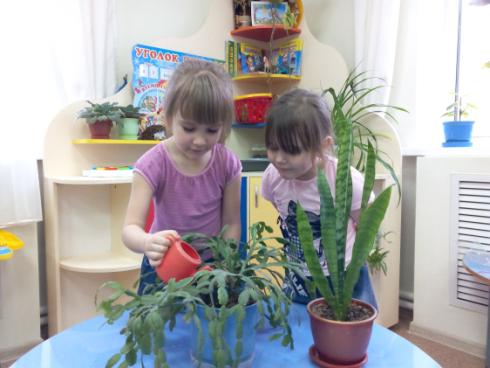 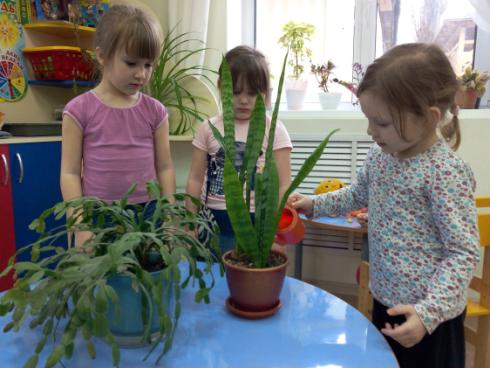 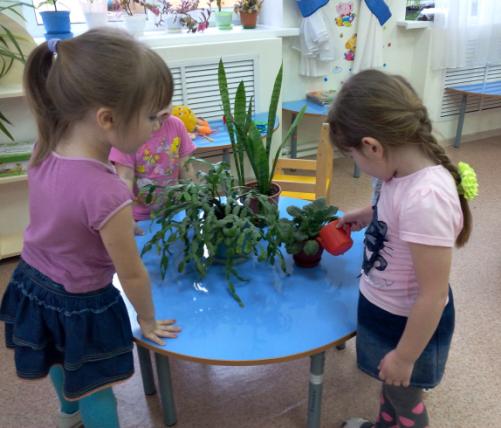 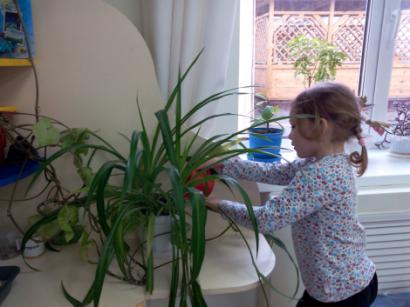 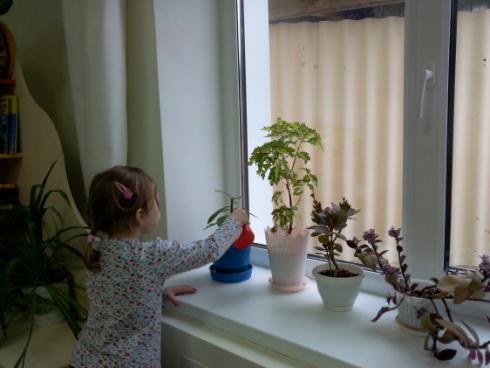 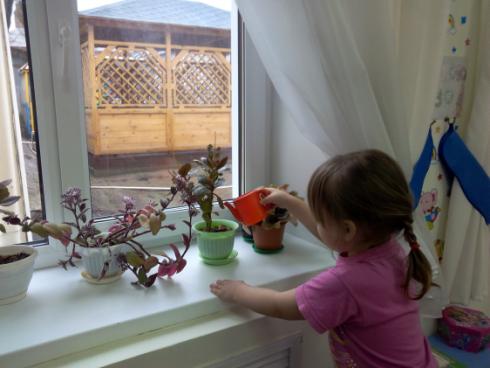 Мягкой тряпочкой листочки протирал Сережка.
Пыль дышать мешает, поры закрывает.
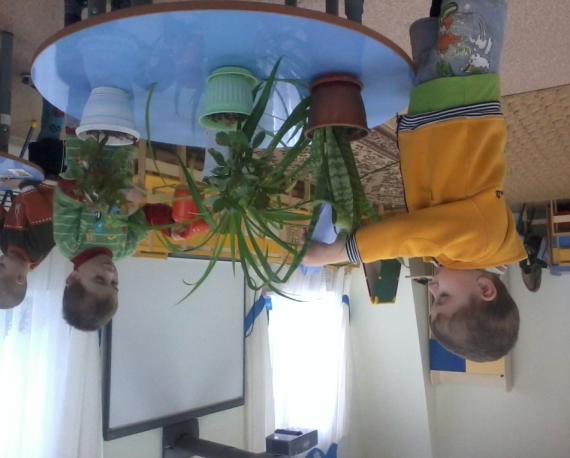 Острой палочкой взрыхлюЗемлю всю в горшочках.
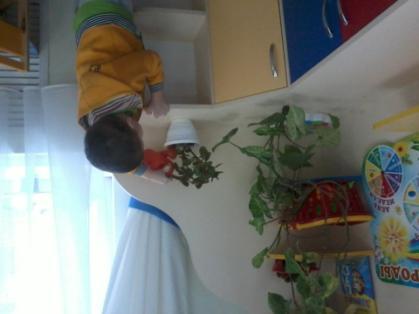